La cura di relazioni significative
Scuola di Formazione ACI – settore adulti
Fin dall’inizio la Bibbia ci parla di relazioni
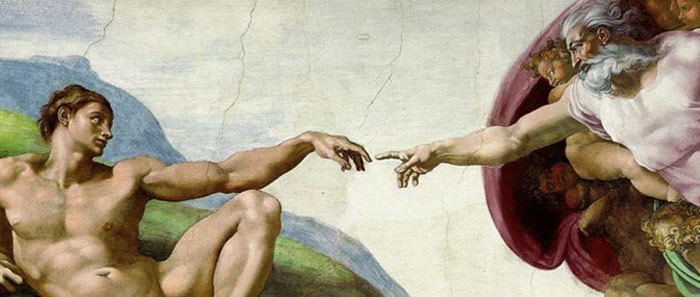 Relazione = relatio

che deriva da relatus, participio passato di 
referre = riferire, riportare, stabilire un legame, 
un rapporto, un collegamento...

la capacità di creare dei legami
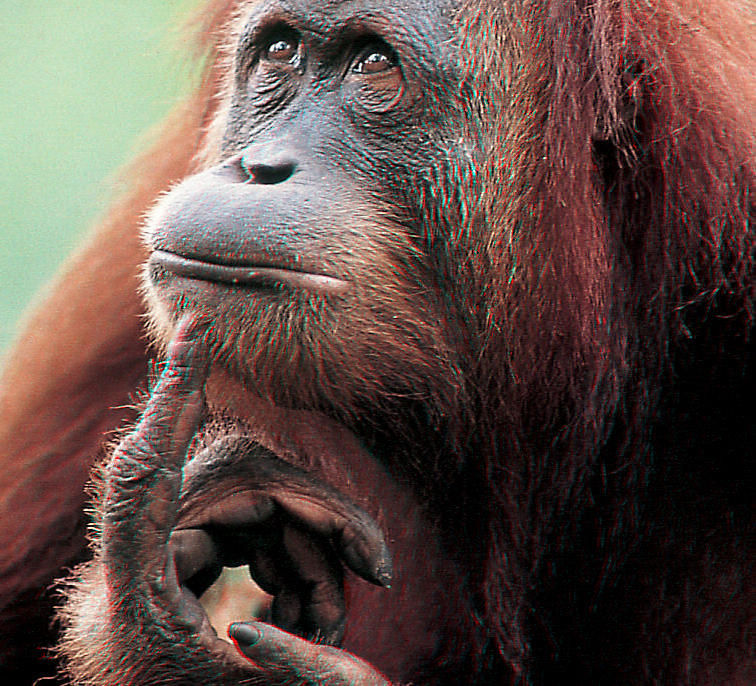 ma è davvero importante
entrare in relazione?
io
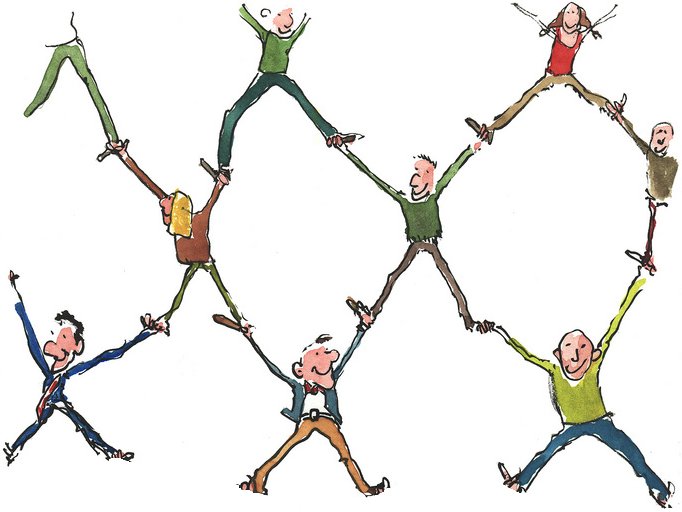 Noi siamo le nostre relazioni
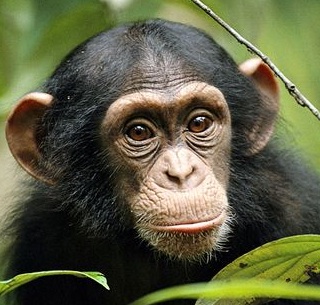 Quando 
una relazione può definirsi
significativa?
Alcuni elementi chiave:
Intimità
Fiducia
Sentirsi accettati
Svelamento di sé (apertura all’altro)
Reciprocità e responsività (capacità di rispondere ai bisogni dell’altro)
Sostegno (percepito)
Autonomia e individualità
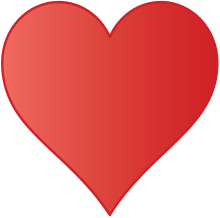 Il mio gruppo   ACI
Come sono le relazioni al suo interno?
Come vengono curate? (tra te e il gruppo e all'interno dei componenti del gruppo)
Quali sono gli elementi positivi?
Quali quelli in cui si può crescere?
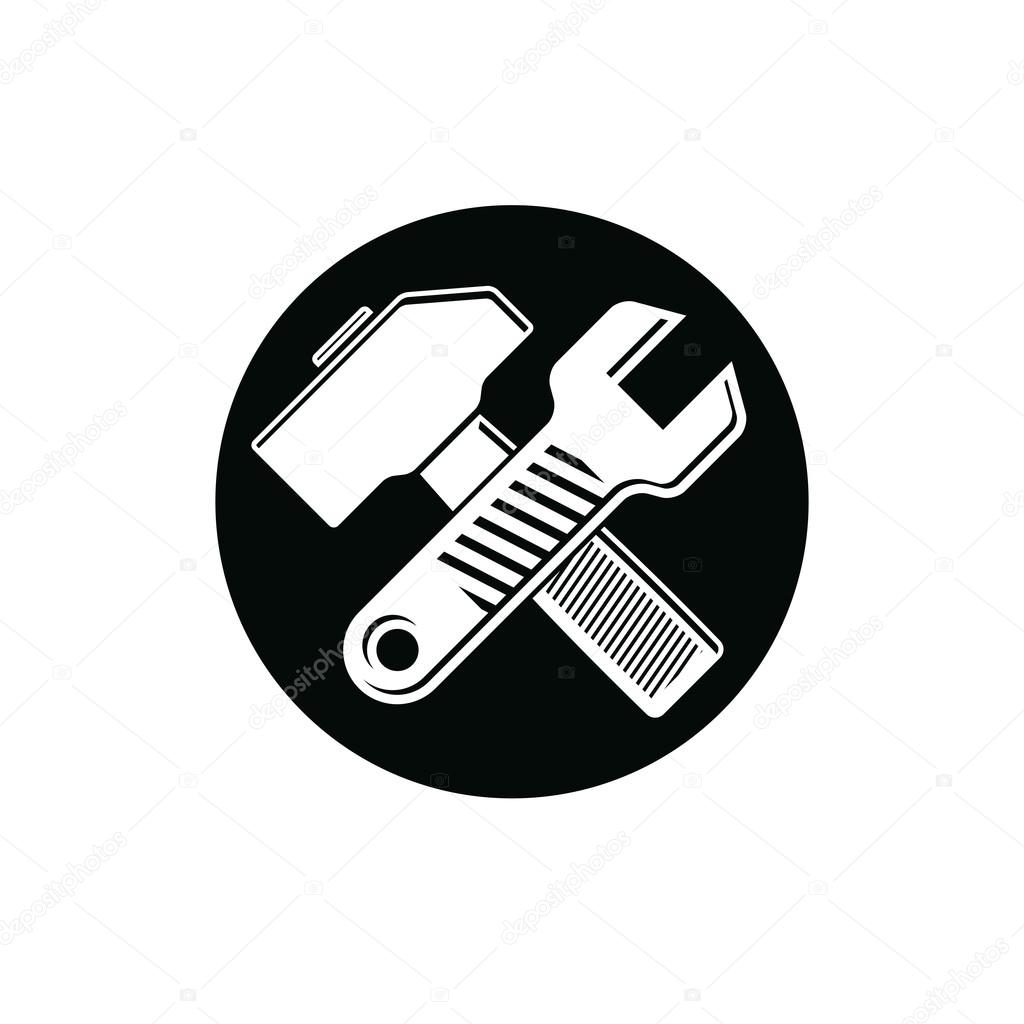 Alcuni strumenti
per coltivare
le relazioni
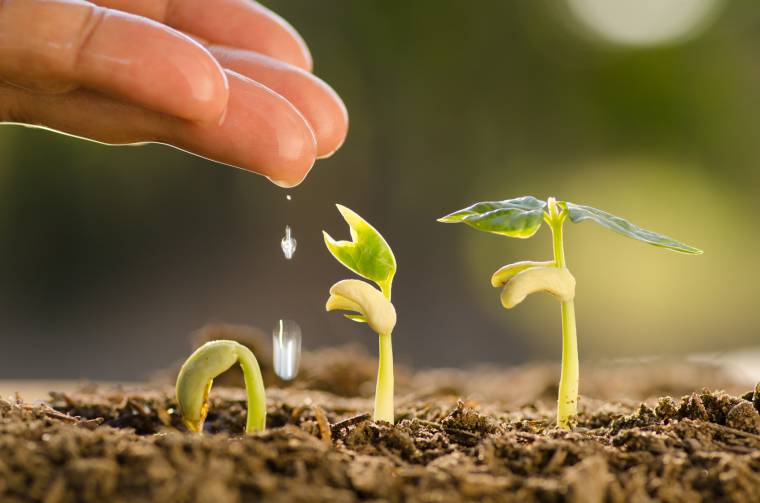 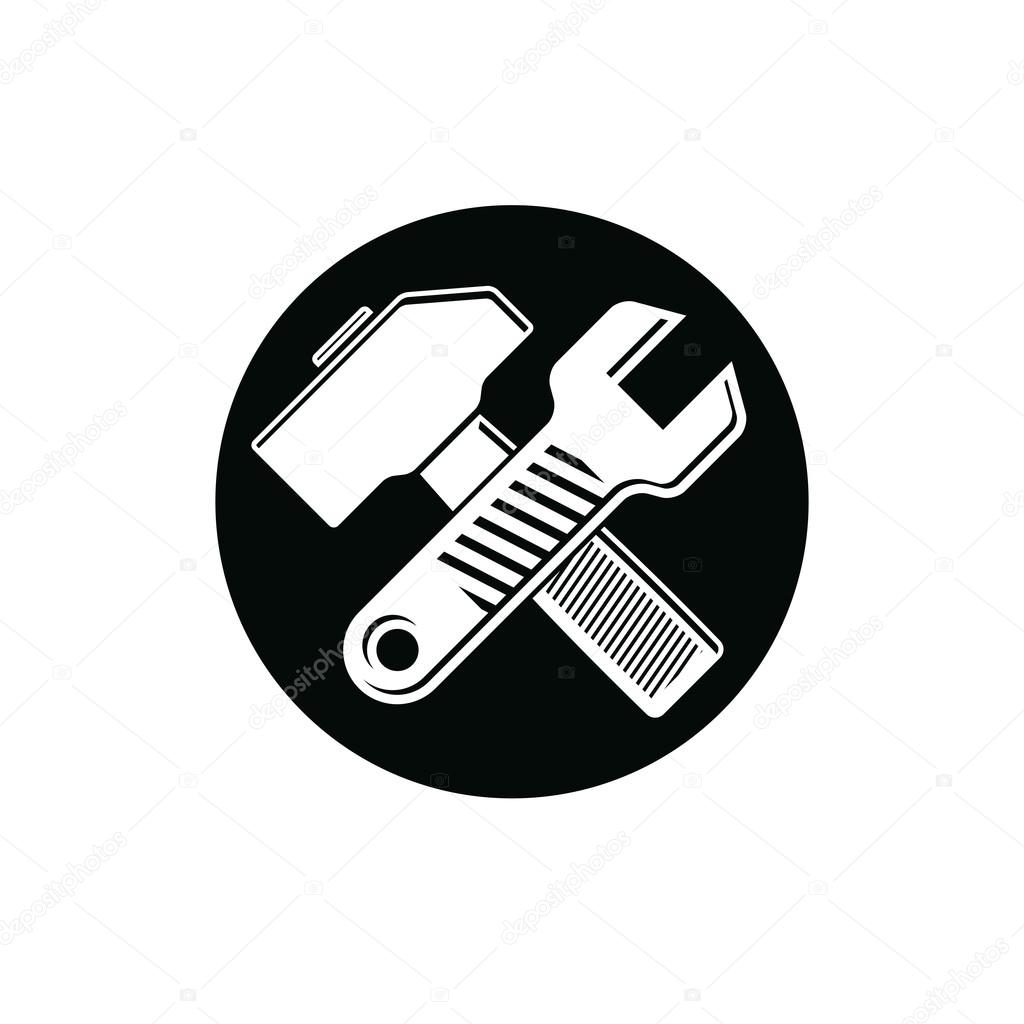 Accoglienza
Quali sono gli atteggiamenti che mi fanno sentire accolto?
Quali quelli in cui non mi sento accolto?
Mi sento “visto”
saluto, gioia, domande, ci si ricorda di…
Non mi sento giudicato
imparare a sospendere il giudizio
Non mi sento ingabbiato in uno schema
accettare l’altro per come è e non per come io vorrei che fosse
Mi sento ascoltato
lascio spazio all’altro
Mi sento amato
apprezzato, voluto bene
Clima positivo
no lamentele, atteggiamento costruttivo, di valorizzazione
Marta e Maria
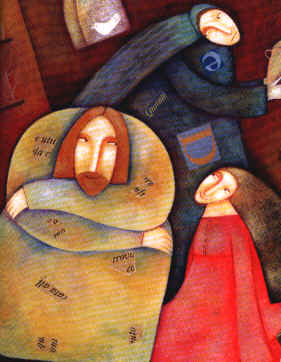 Lc 10,38-42
 
Mentre erano in cammino, entrò in un villaggio e una donna, di nome Marta, lo ospitò. Ella aveva una sorella, di nome Maria, la quale, seduta ai piedi del Signore, ascoltava la sua parola. 
Marta invece era distolta per i molti servizi. Allora si fece avanti e disse: "Signore, non t'importa nulla che mia sorella mi abbia lasciata sola a servire? Dille dunque che mi aiuti". 
Ma il Signore le rispose: "Marta, Marta, tu ti affanni e ti agiti per molte cose, ma di una cosa sola c'è bisogno. Maria ha scelto la parte migliore, che non le sarà tolta".
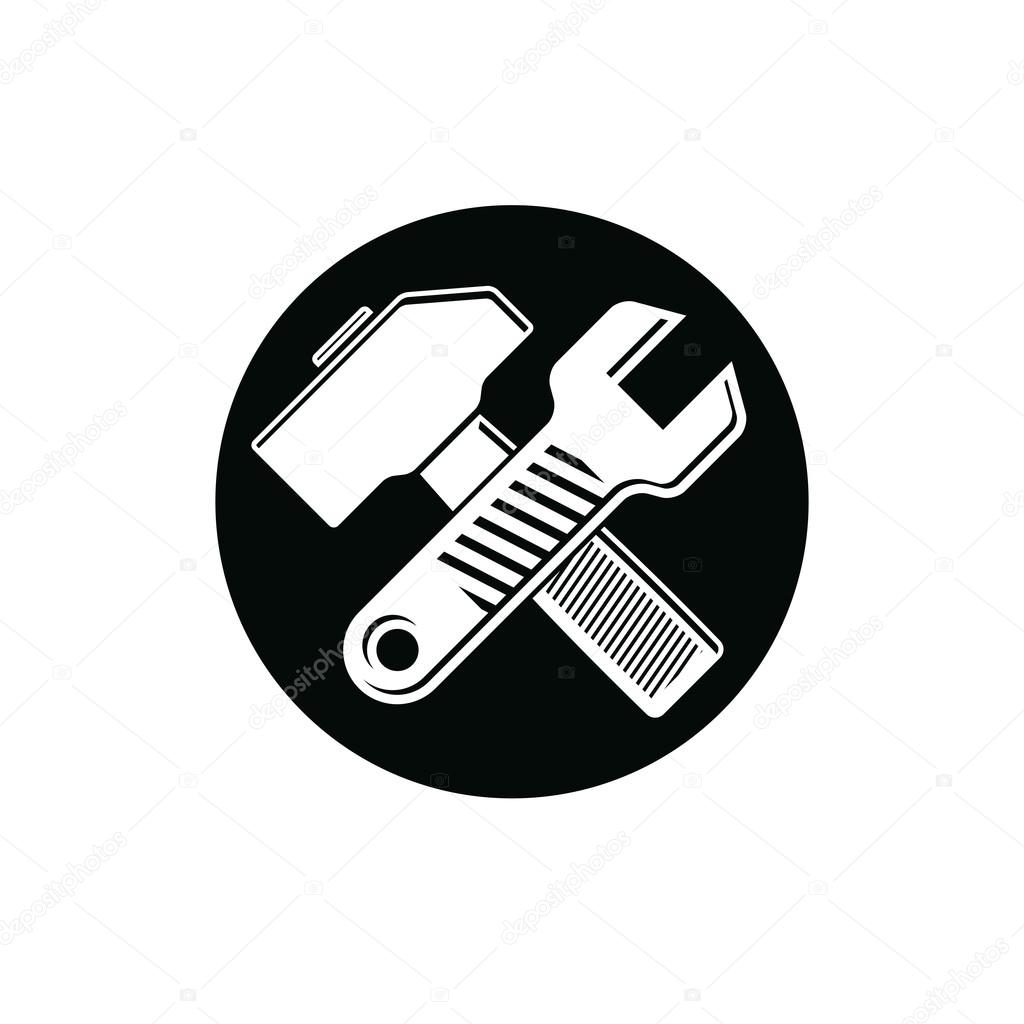 Ascolto
Quando parli a qualcuno, quali sono i suoi atteggiamenti che ti infastidiscono?
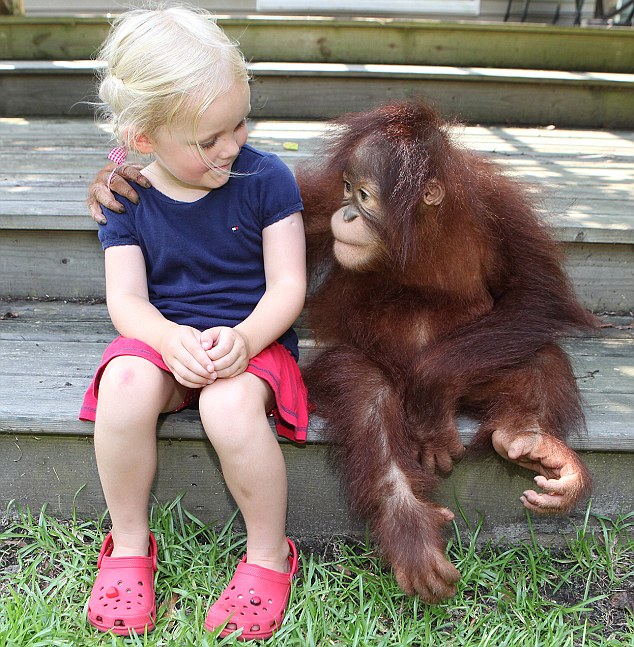 Cosa vuol dire ascoltare?
Ascoltare

non è un sinonimo di sentire

AURIS = orecchio
letteralmente significa porgere l’orecchio, udire con attenzione. 

Cioè il tendere verso…   
È cioè la tensione di tutta la persona verso l’altro e non semplicemente verso il suo pensiero.


La parola che è collegata ad ascoltare (questa  si ne è il sinonimo) è 
udire dal latino AU – DIRE = percepire, essere proteso verso
ed include sia il sentire intellettuale che il raccogliere gli affetti dell’animo (emozioni e sentimenti).
L’ascolto coinvolge tutta la persona
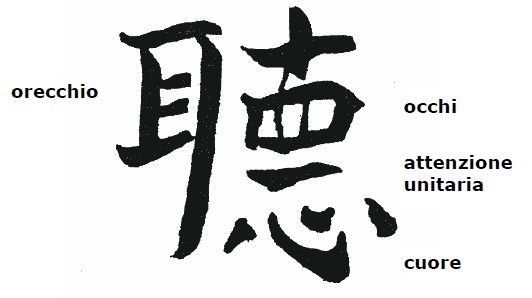 Ascoltare non è facile perché richiede il superamento di molte barriere, prime fra tutte i miei filtri, predisposizioni, interessi, punti di vista…
Nell’ascolto sono coinvolti 3 processi

la ricezione del messaggio (senza filtri e giudizi, mettendosi da parte)
l’elaborazione del messaggio
la risposta al messaggio
1. Ricezione dell’ascolto
Livello di ascolto
superficiale:
quando siamo concentrati su noi stessi: 
non possiamo o non vogliamo ascoltare
[Speaker Notes: Cosa non è l’ascolto:
Non è essere gentili
Non significa dare ragione (i giapponesi che dicono sempre si)
Non è semplicemente sentire
Non è un’attività semplicemente ricettiva (unidirezionale)

Ascolto attivo]
1. Ricezione dell’ascolto
Livello di ascolto
parziale:
se ascoltiamo solo una parte del messaggio solo le parole o solo il tono
[Speaker Notes: Cosa non è l’ascolto:
Non è essere gentili
Non significa dare ragione (i giapponesi che dicono sempre si)
Non è semplicemente sentire
Non è un’attività semplicemente ricettiva (unidirezionale)

Ascolto attivo]
1. Ricezione dell’ascolto
Livello di ascolto
pieno:
se ascoltiamo con attenzione la totalità del messaggio. 
L’altro si sente accolto.
[Speaker Notes: Cosa non è l’ascolto:
Non è essere gentili
Non significa dare ragione (i giapponesi che dicono sempre si)
Non è semplicemente sentire
Non è un’attività semplicemente ricettiva (unidirezionale)

Ascolto attivo]
1. Ricezione dell’ascolto
Gli ostacoli dell’ascolto
Penso già a cosa dirò (e non ascolto più)
Ascolto selettivo, colgo solo ciò che voglio sentire (filtro)
Incasellamento dell’altro
Non considerare il LNV
Codice linguistico
[Speaker Notes: Cosa non è l’ascolto:
Non è essere gentili
Non significa dare ragione (i giapponesi che dicono sempre si)
Non è semplicemente sentire
Non è un’attività semplicemente ricettiva (unidirezionale)

Ascolto attivo]
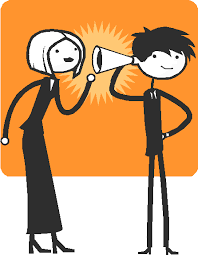 3. Risposta al messaggio
La risposta al messaggio da parte di chi ascolta diventa scambio, interazione con il ricevente, e nasce come conseguenza dei primi due punti.

Chi parla ha bisogno sentirsi accolto e compreso, poi la risposta dipende da ciò che è il suo effettivo bisogno:
rassicurazione, supporto, relazione amichevole, consiglio…
ascoltare è accogliere
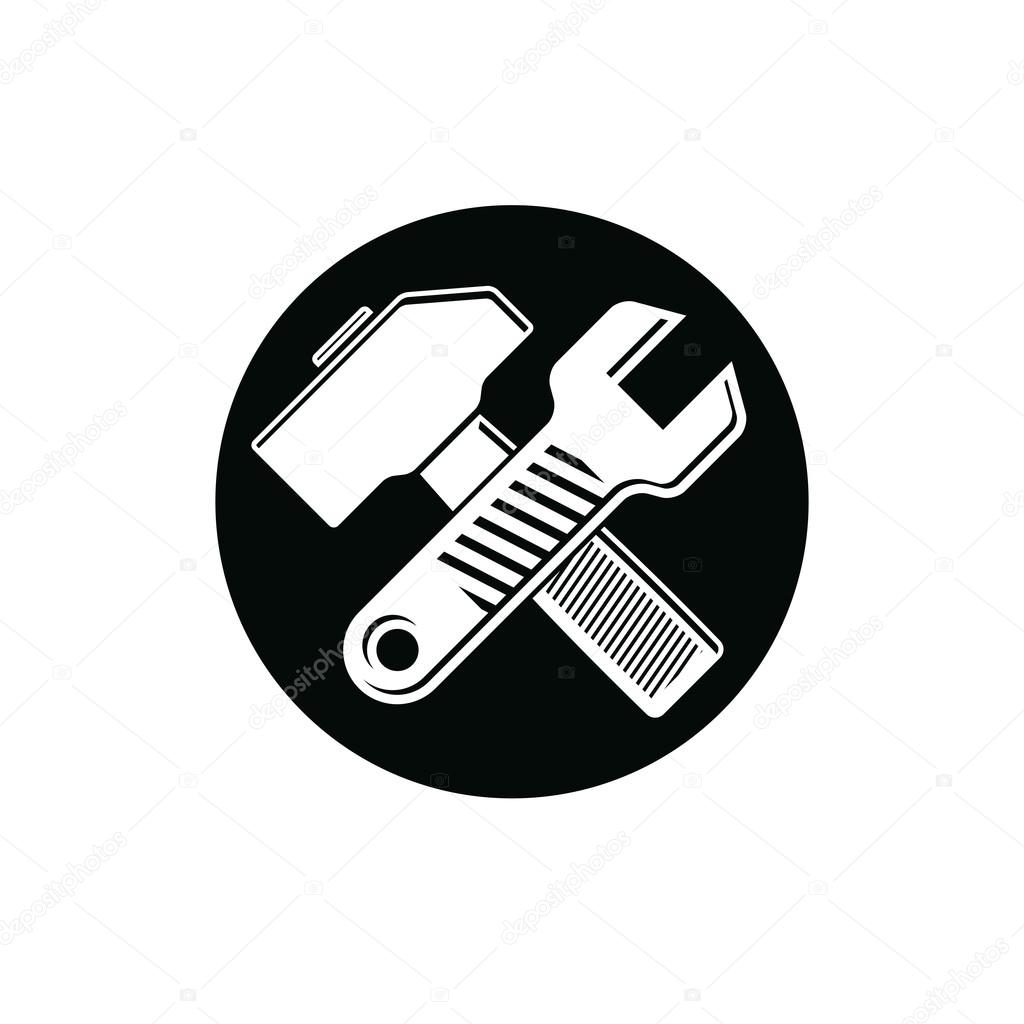 Avere cura
Attenzione e vicinanza
“Perché sei un essere speciale
e io avrò cura di te”
osservare
ob - servare
ob = avanti, sopra, sotto
servare = custodire, salvare, guardare
osservare
ob - servare
è la capacità di rimanere aperti a 360° e cogliere tutto ciò che abbiamo intorno e di trattenerlo, custodirlo, per cogliere i significati e le relazioni tra le cose.
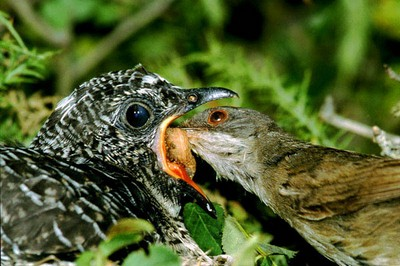 Vicinanza:
ricordare = portare nel cuore
domandare = mi interessi
presenza concreta = telefonata, messaggio, mail…
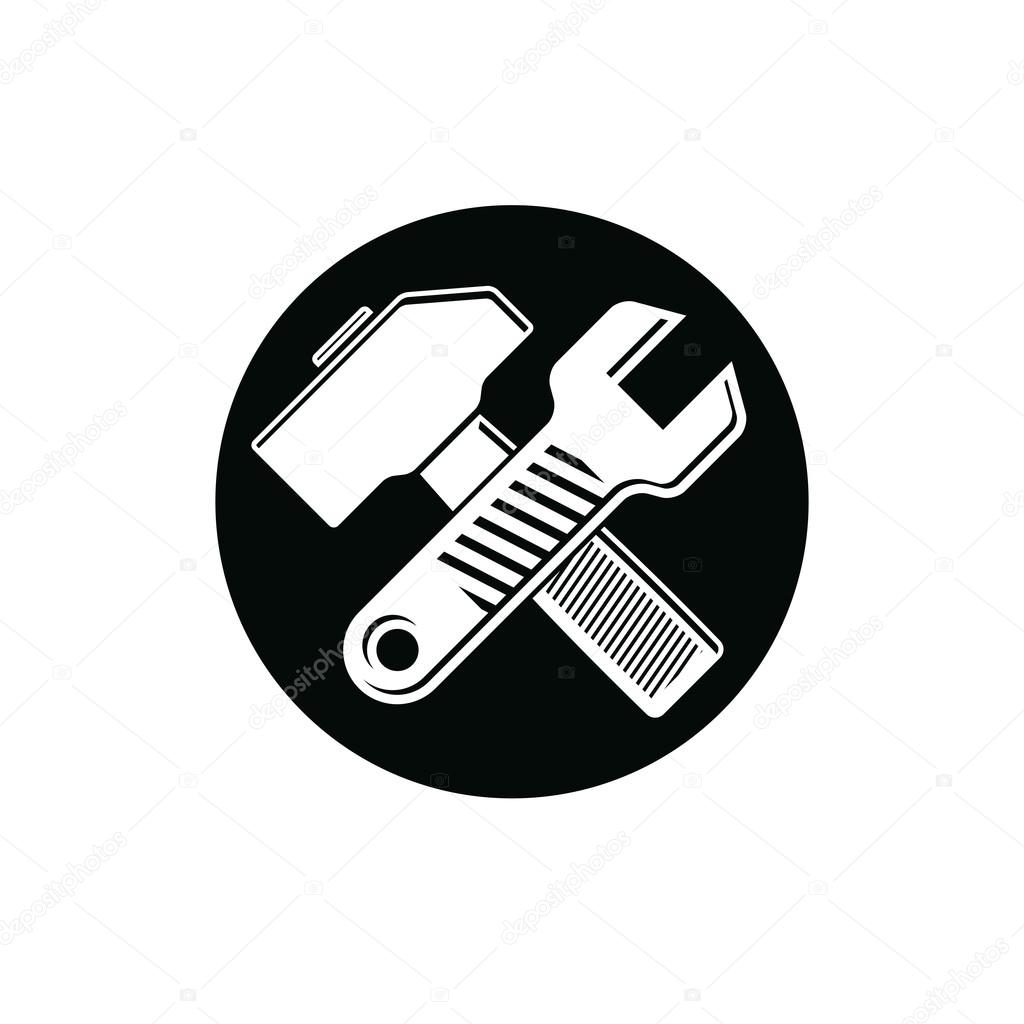 Condivisione
Esperienze, pensieri, obiettivi, progetti
Portare sé stessi e gli altri all’inizio dell’incontro,
nel momento di preghiera
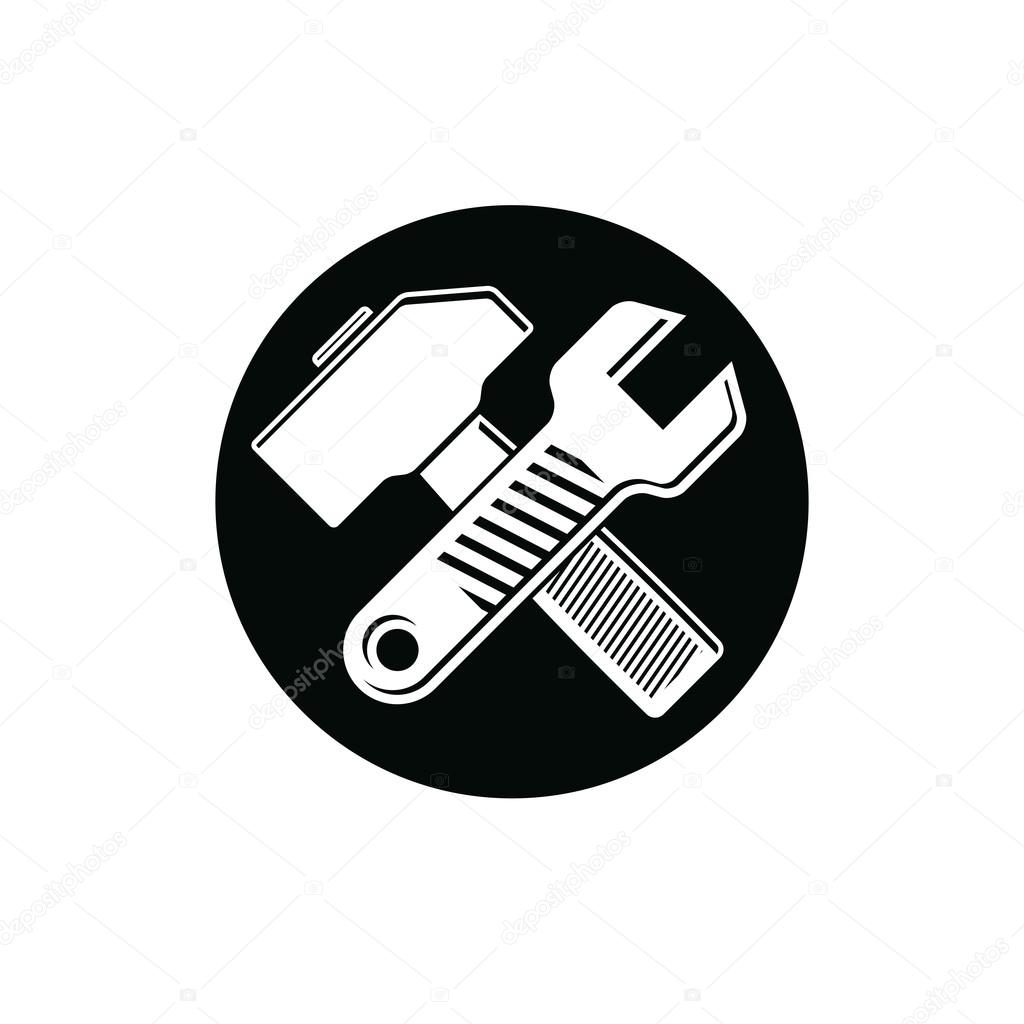 Convivialità
Momenti di divertimento, svago, festa
Gesù pranzava con le persone
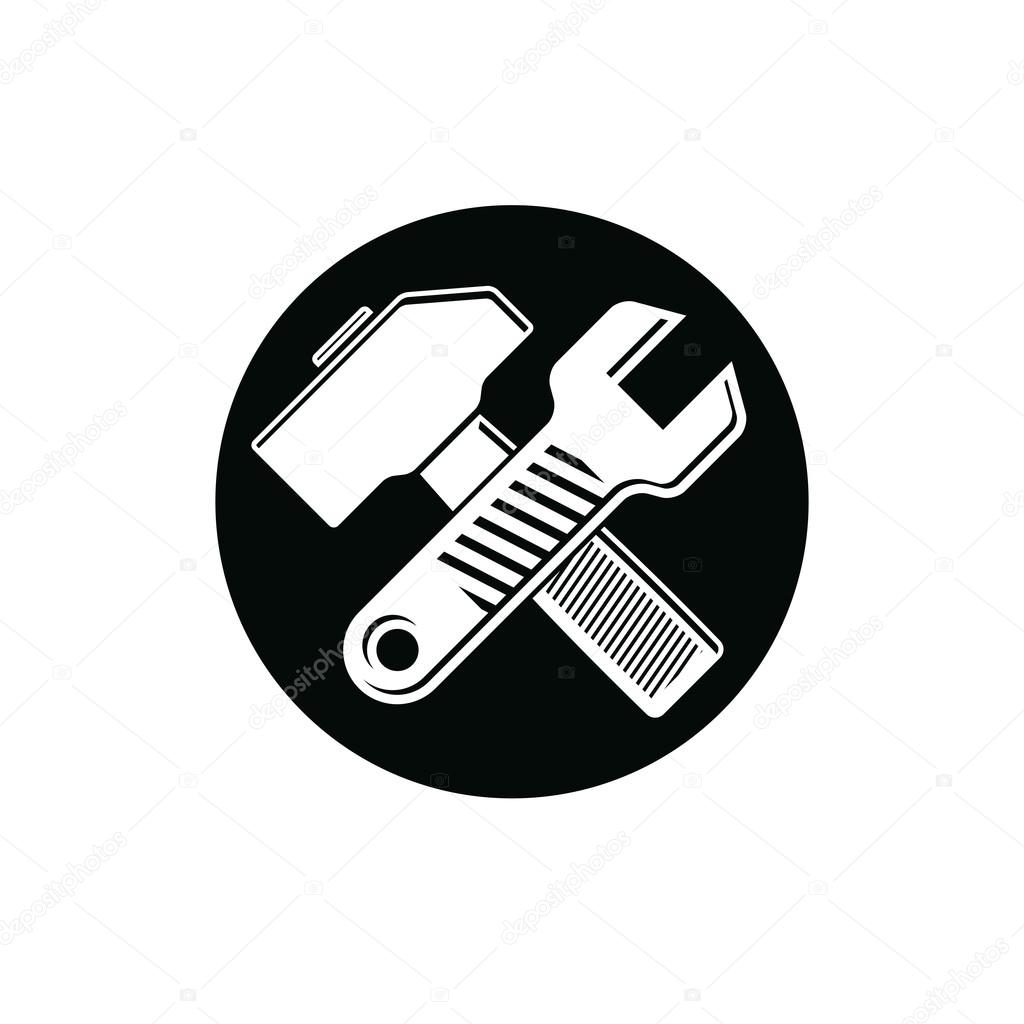 Correzione fraterna
Solo quando io per primo mi metto in gioco, quando testimonio, quando c’è il giusto clima di fiducia
3 passi concreti
Individua 1 o più obiettivi prioritari per la crescita nella relazione del tuo gruppo AC.
Definisci adesso i diversi passi (concreti) necessari per poter raggiungere il più importante
Qual è il primo passo? portalo a casa come impegno.